Calculus
F 20 April 2012
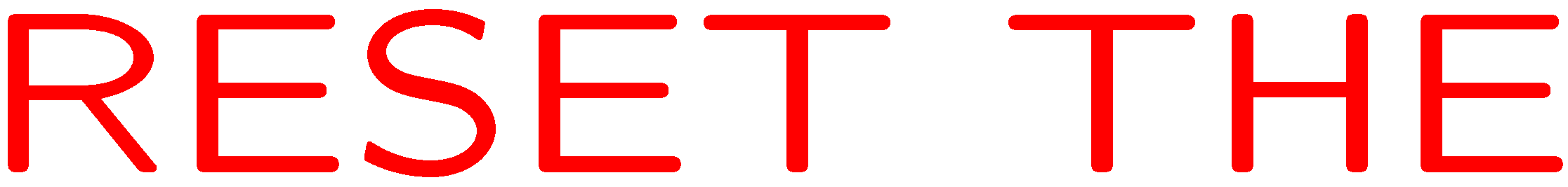 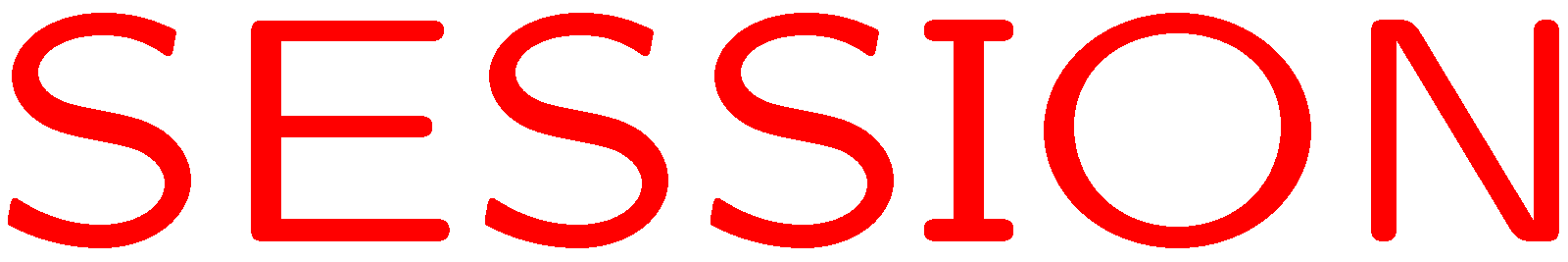 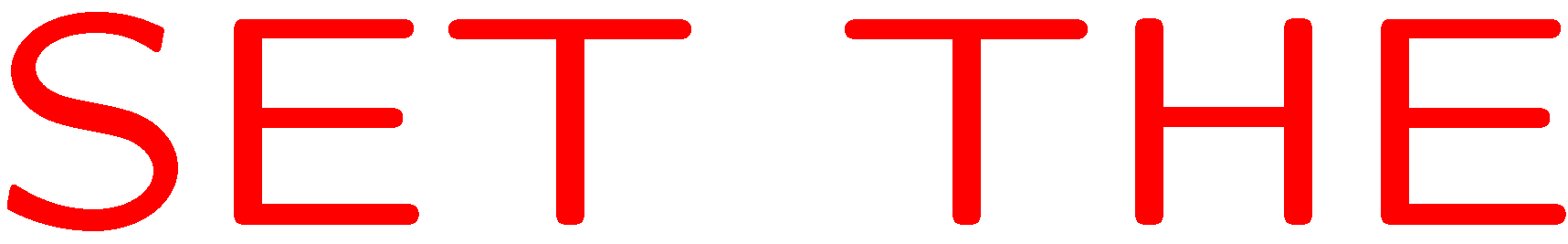 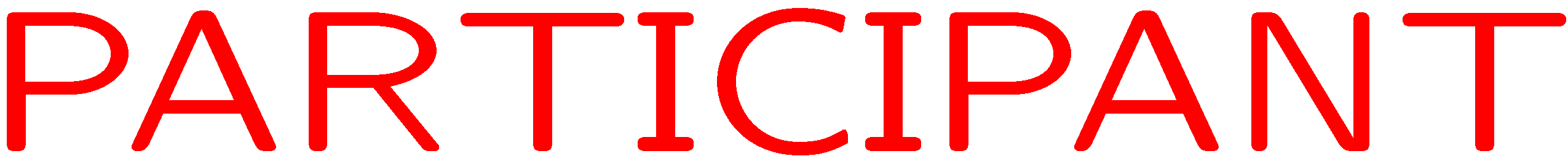 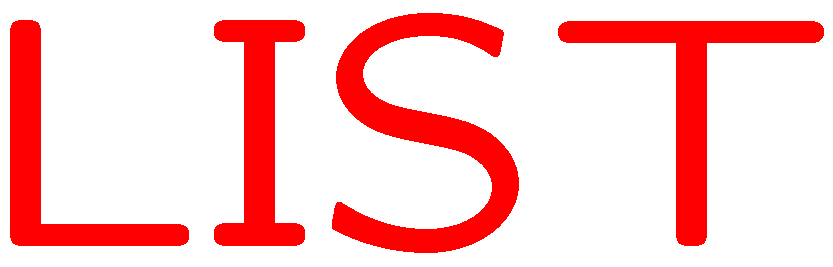 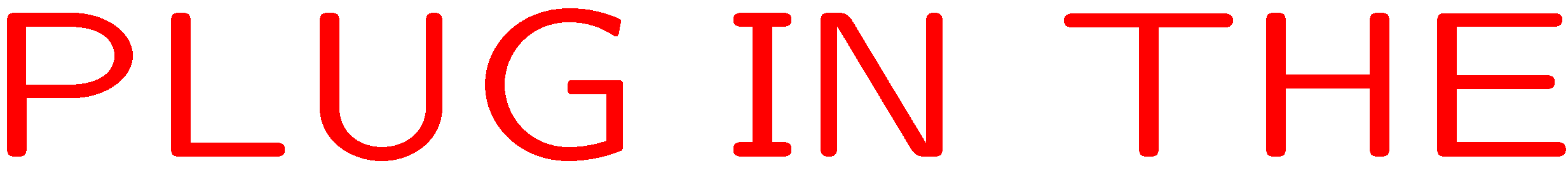 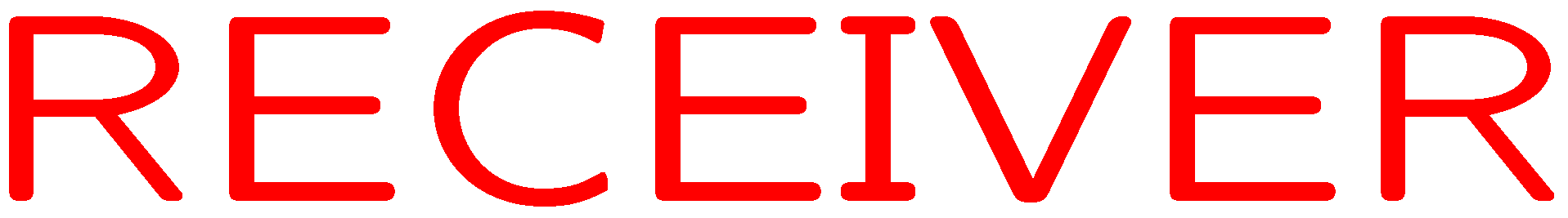 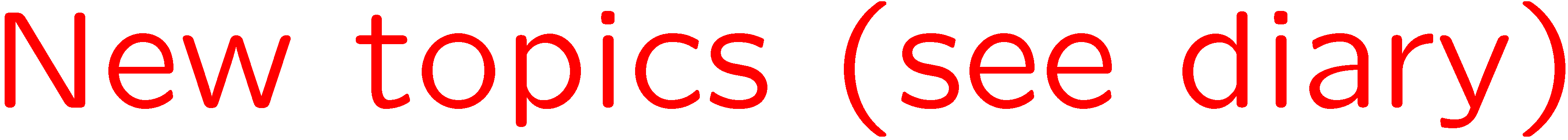 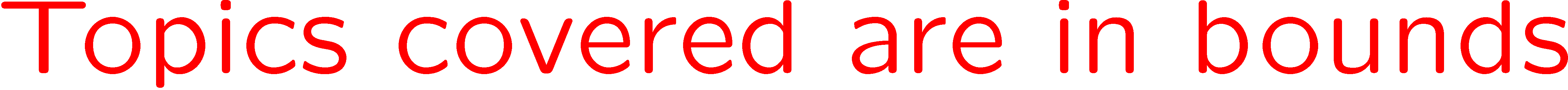 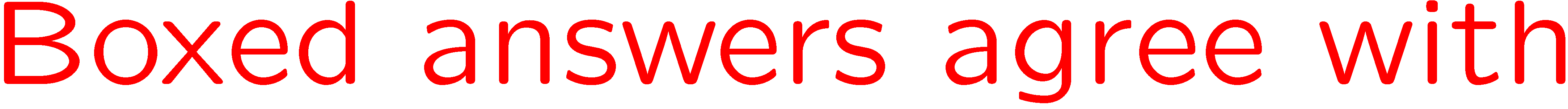 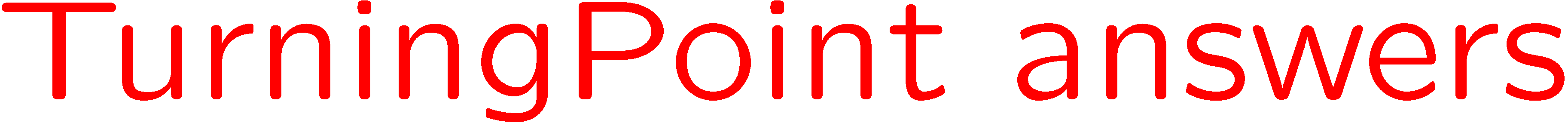 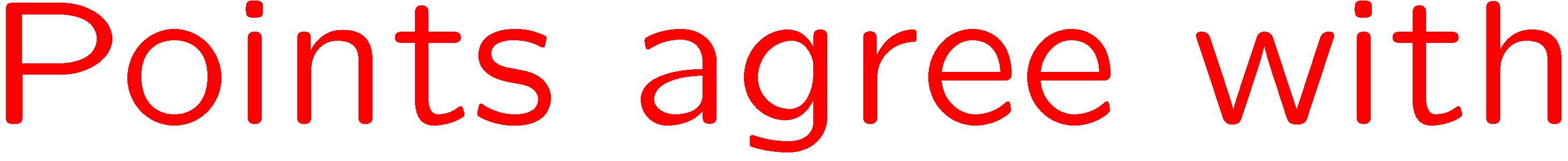 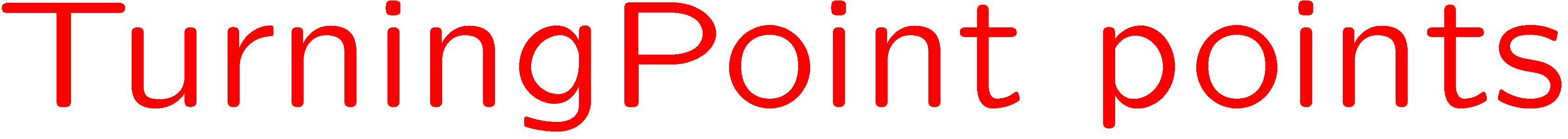 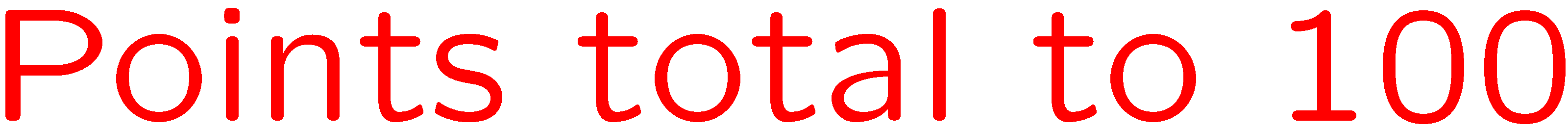 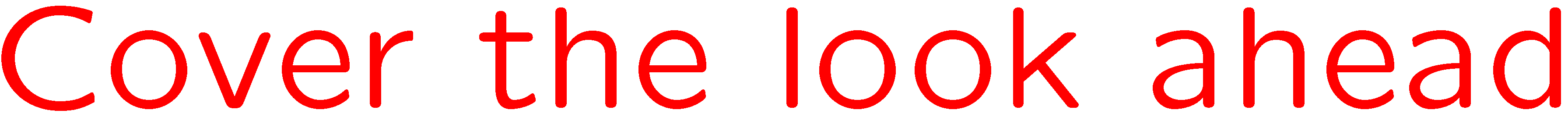 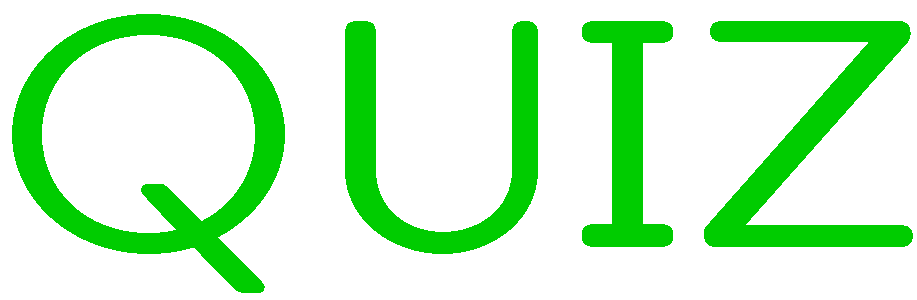 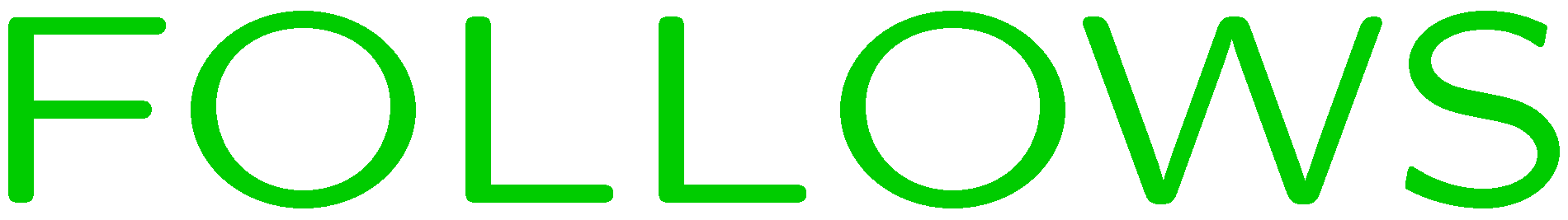 0 of 5
1+1=
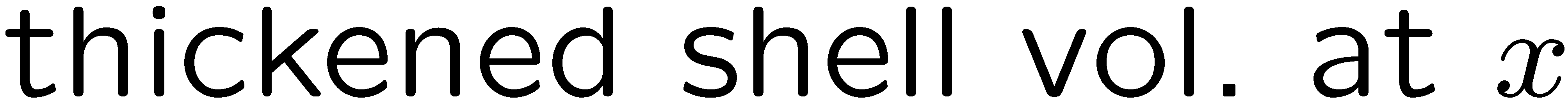 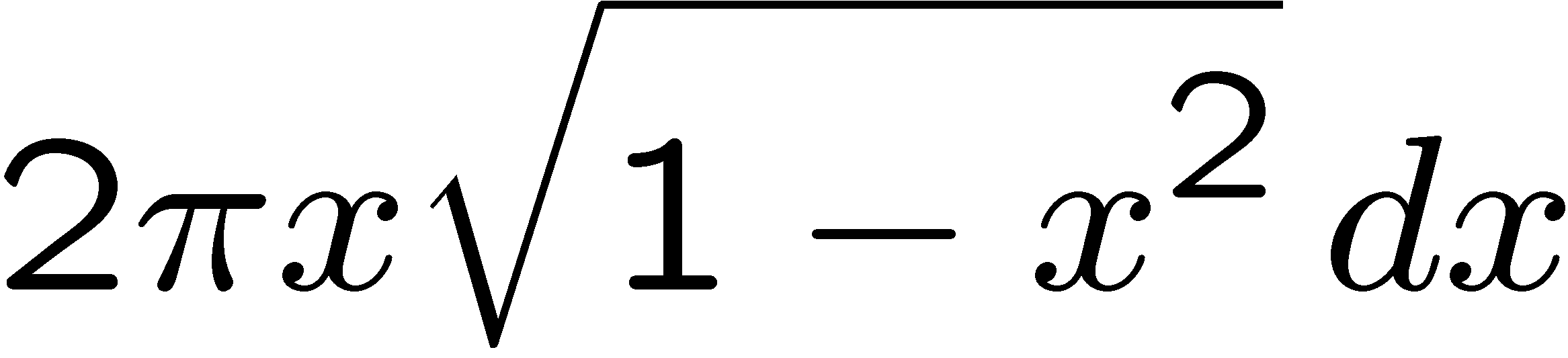 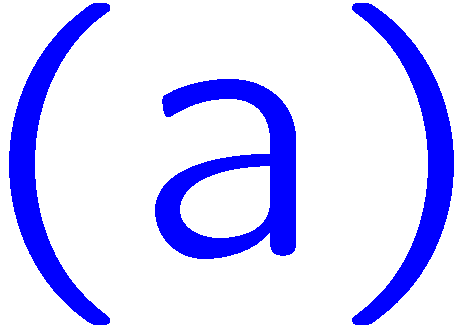 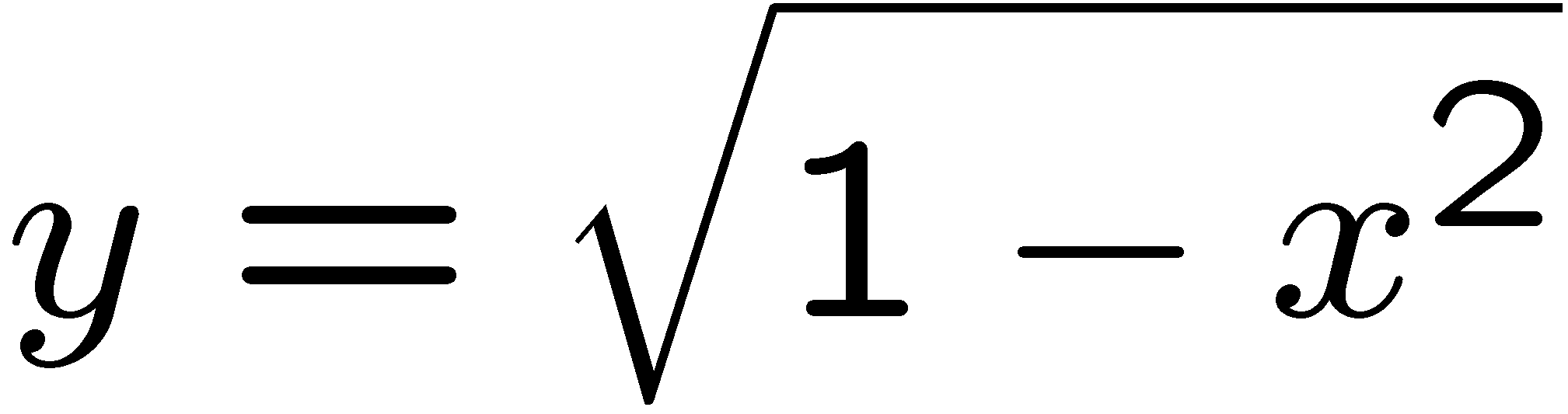 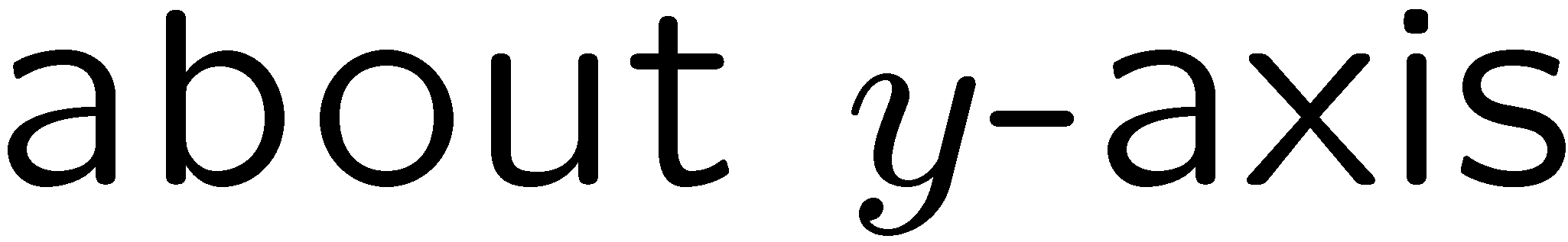 1
2
3
4
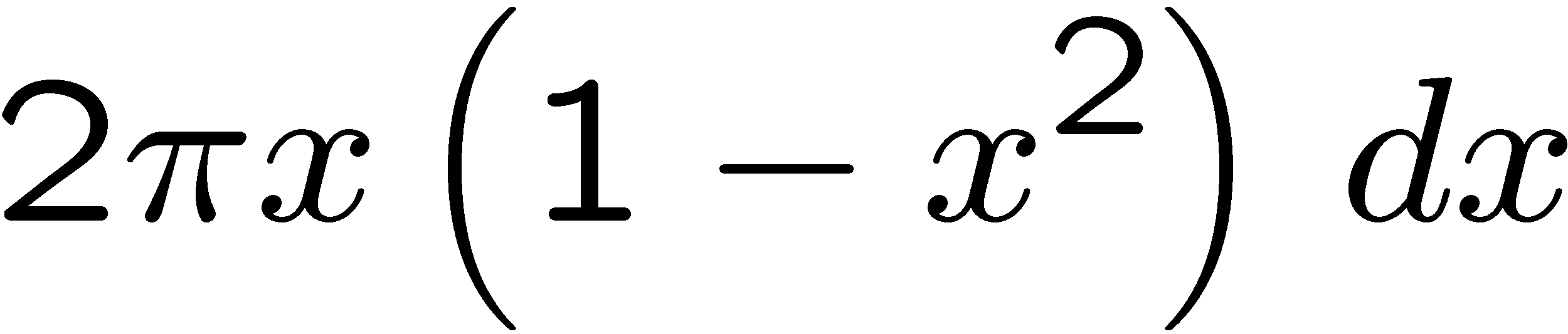 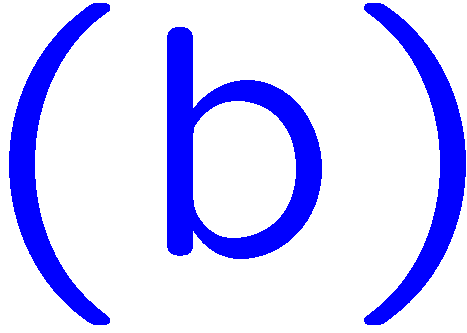 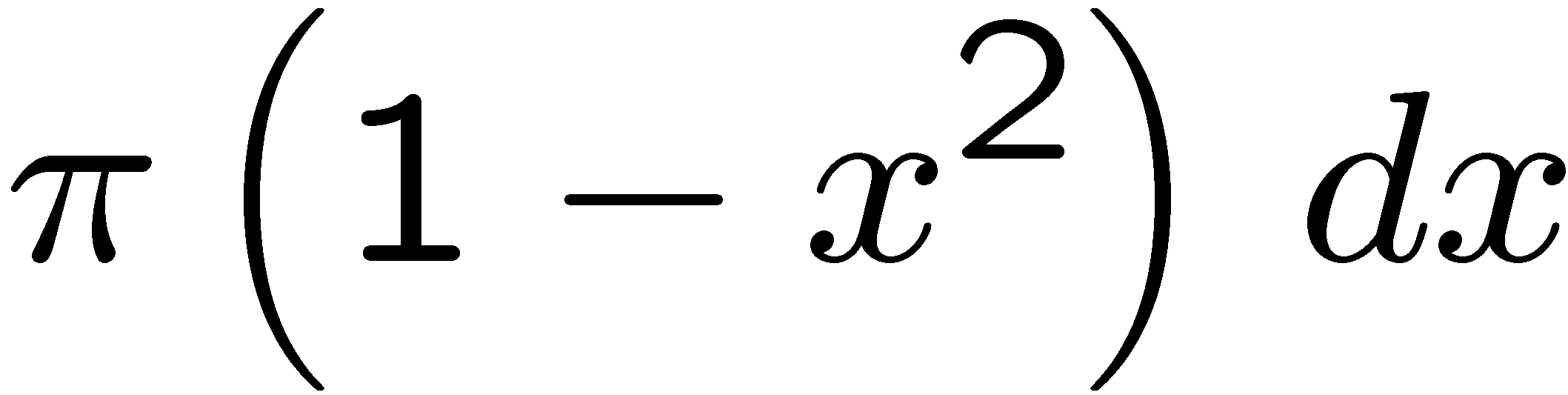 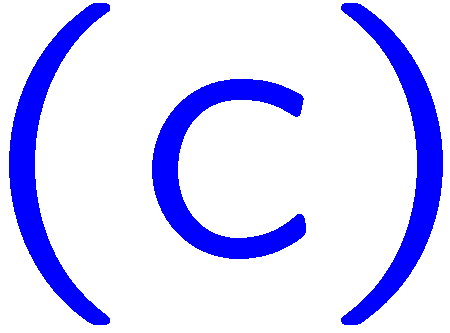 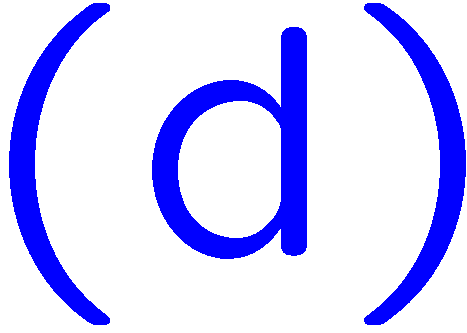 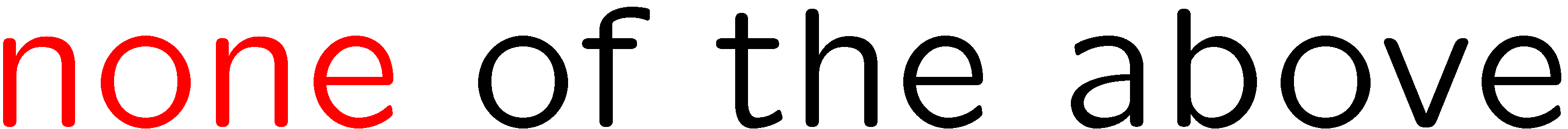 5
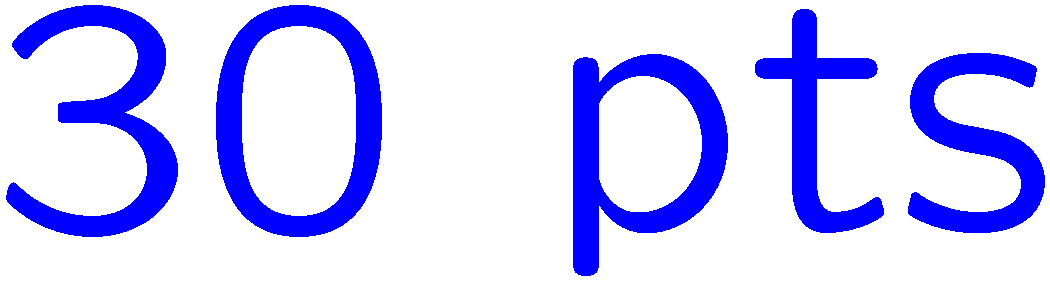 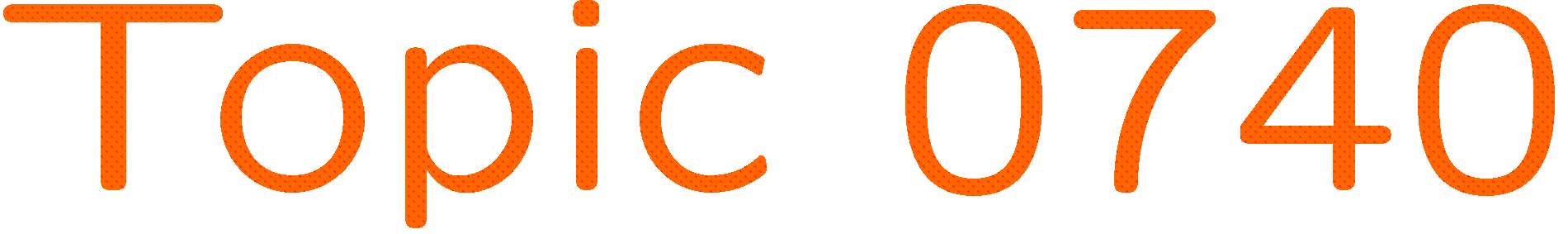 0 of 5
1+1=
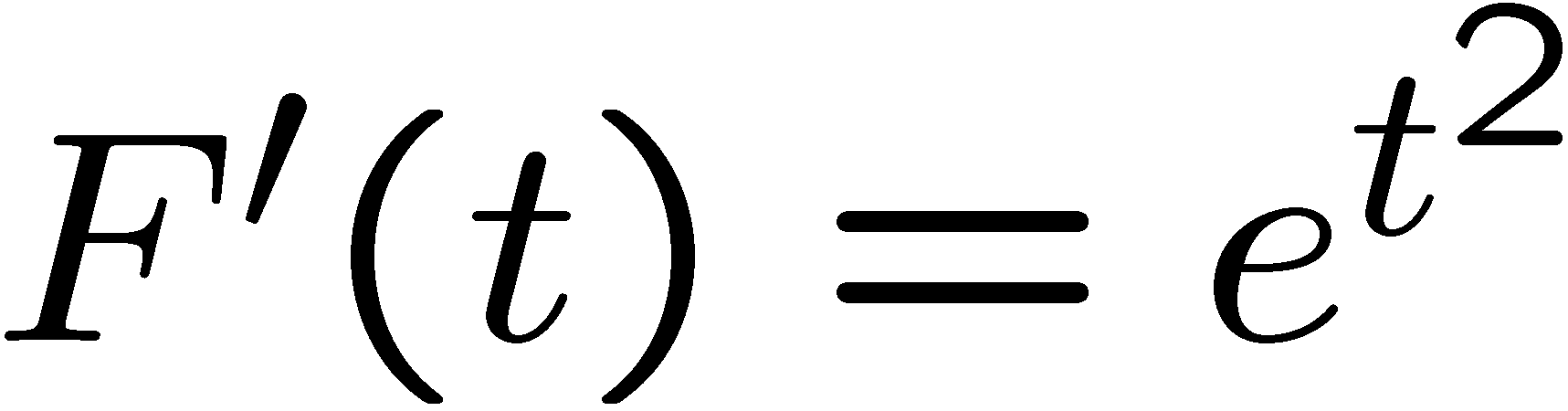 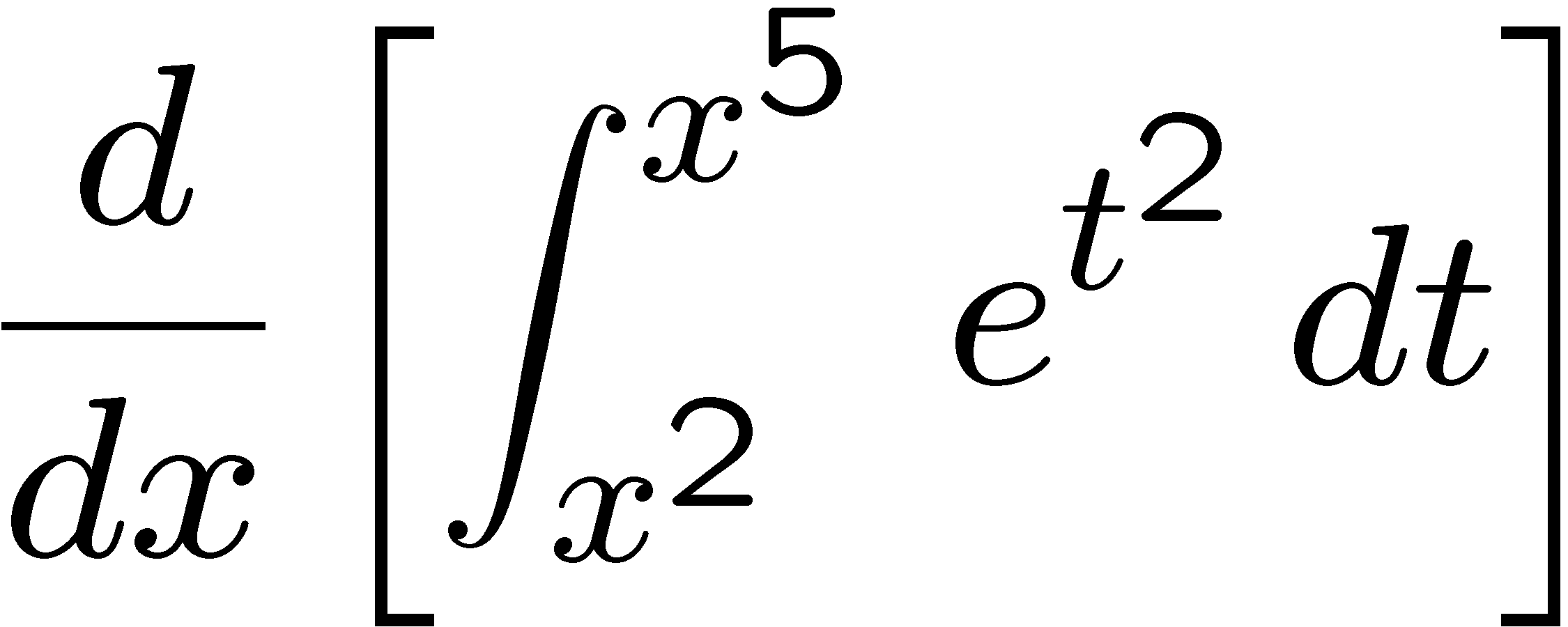 1
2
3
4
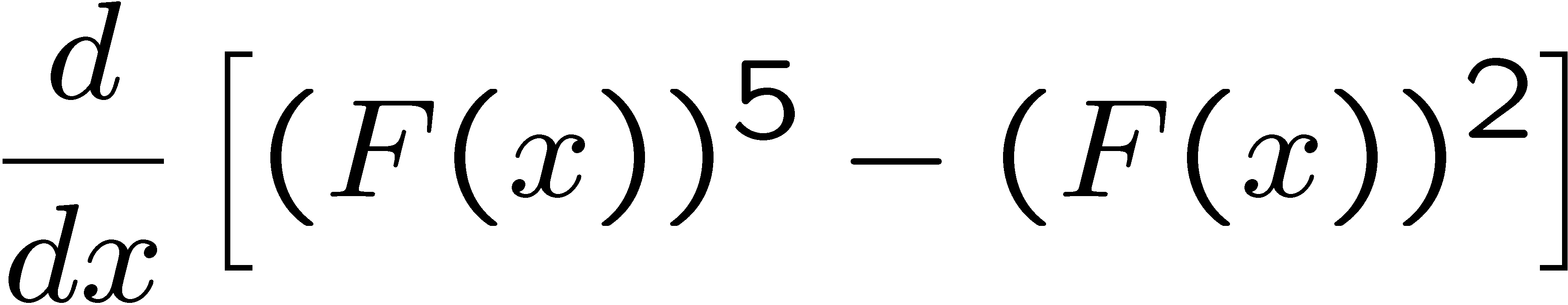 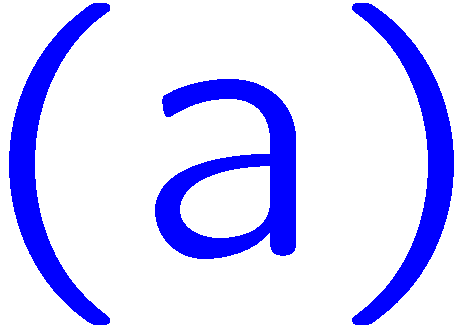 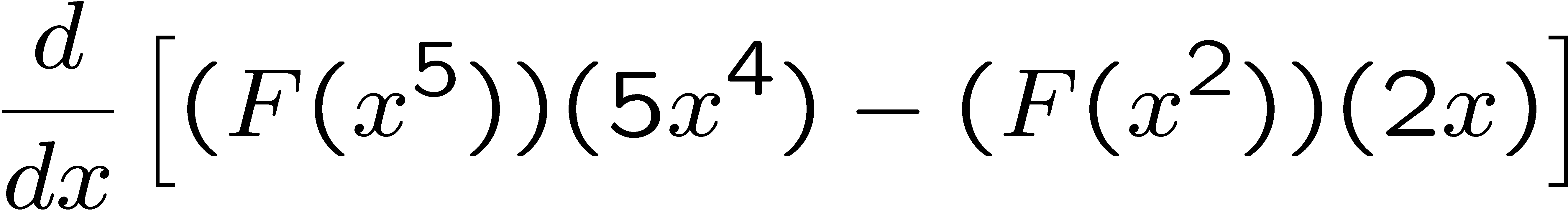 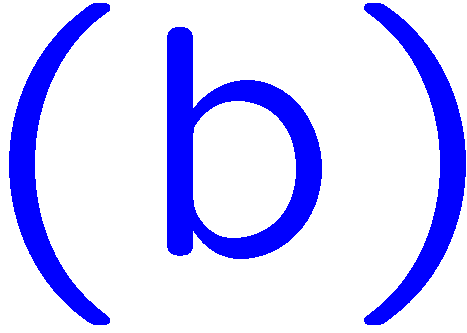 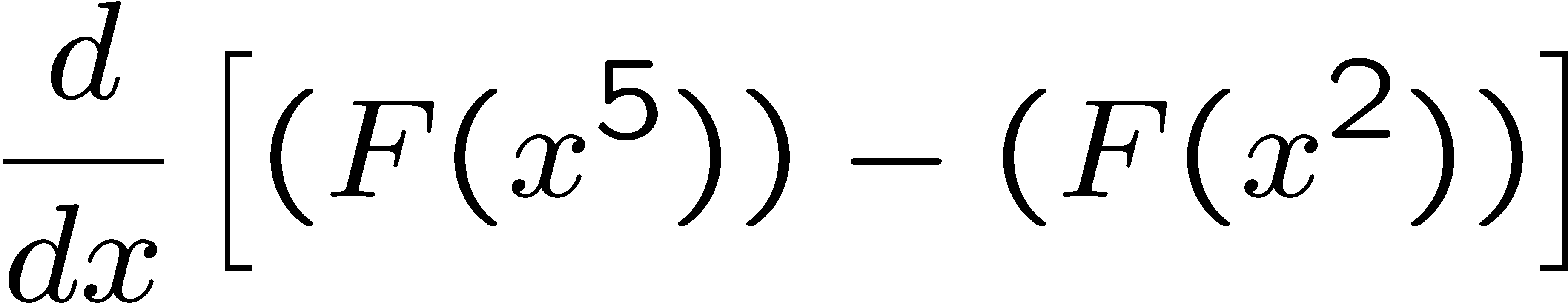 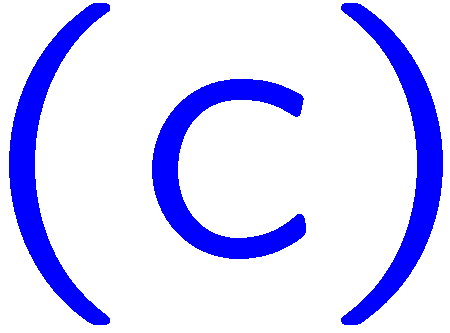 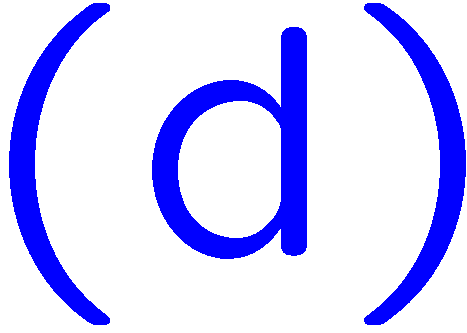 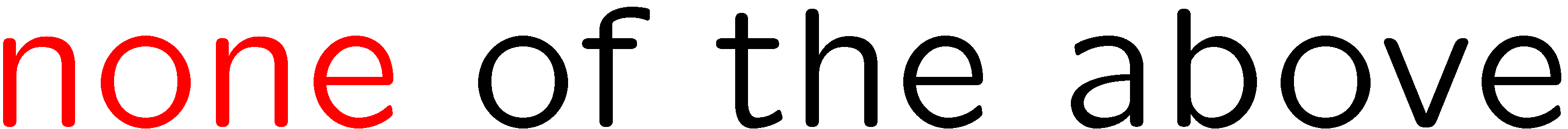 6
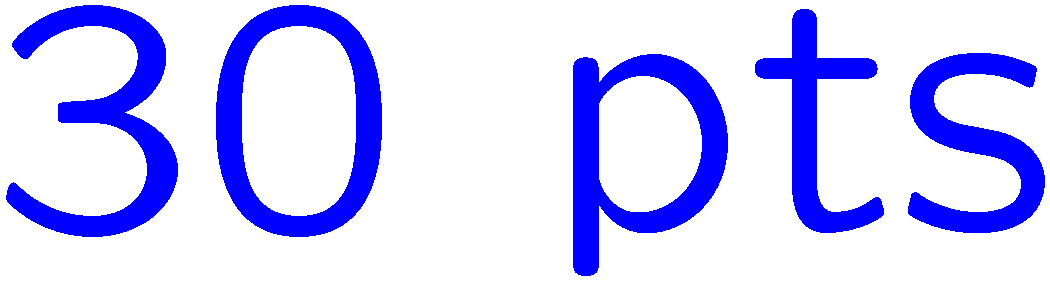 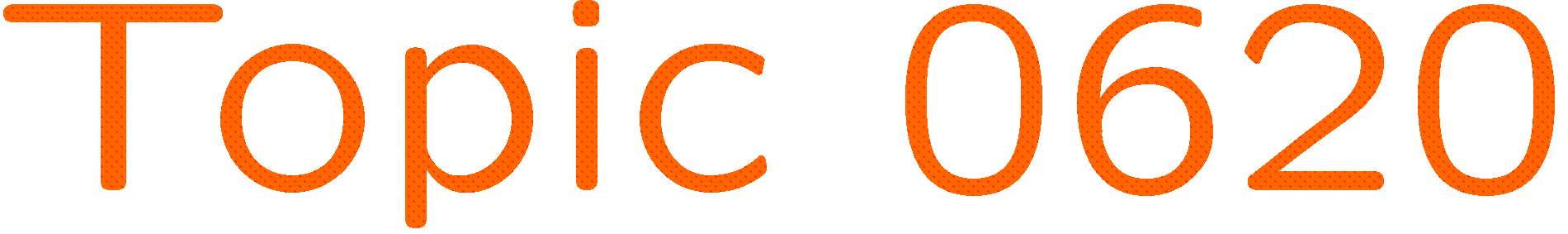 0 of 5
1+1=
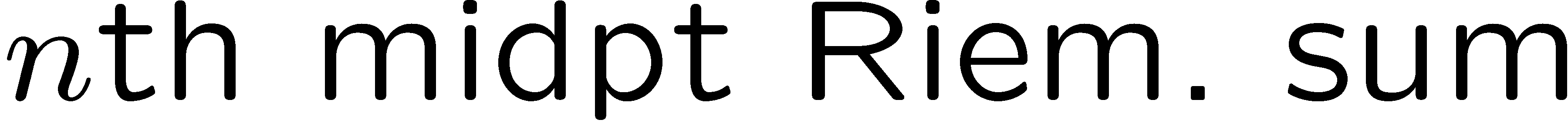 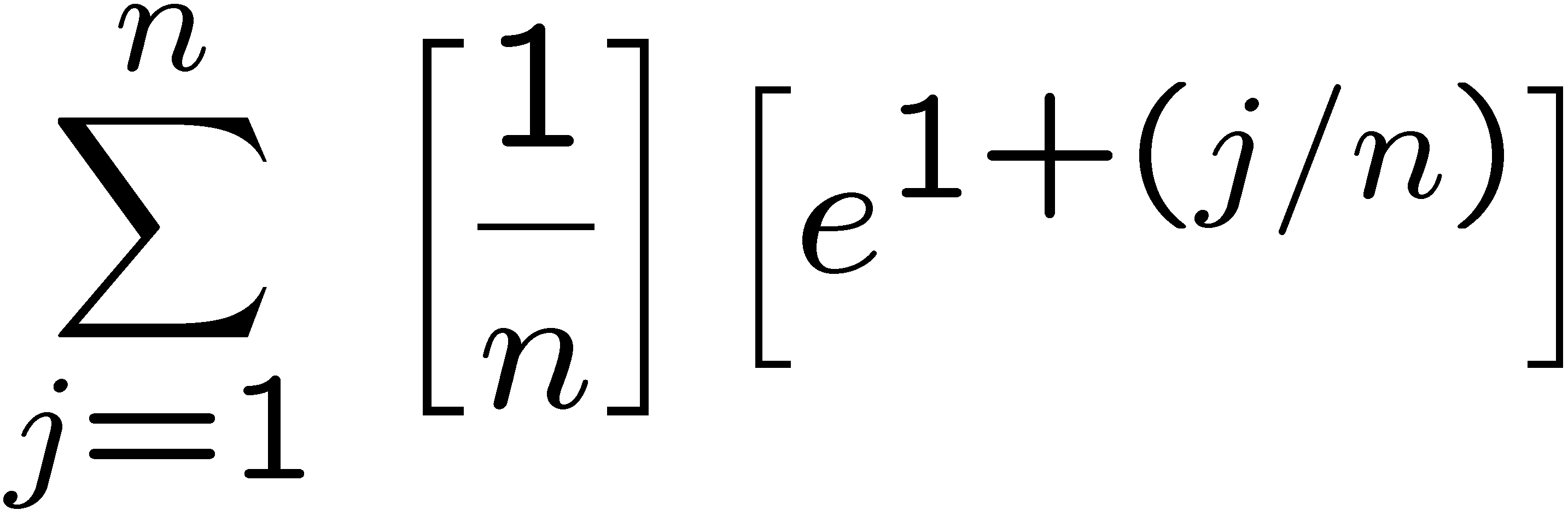 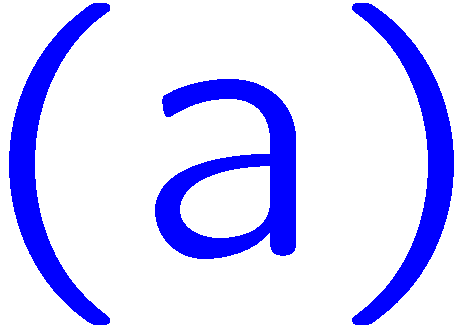 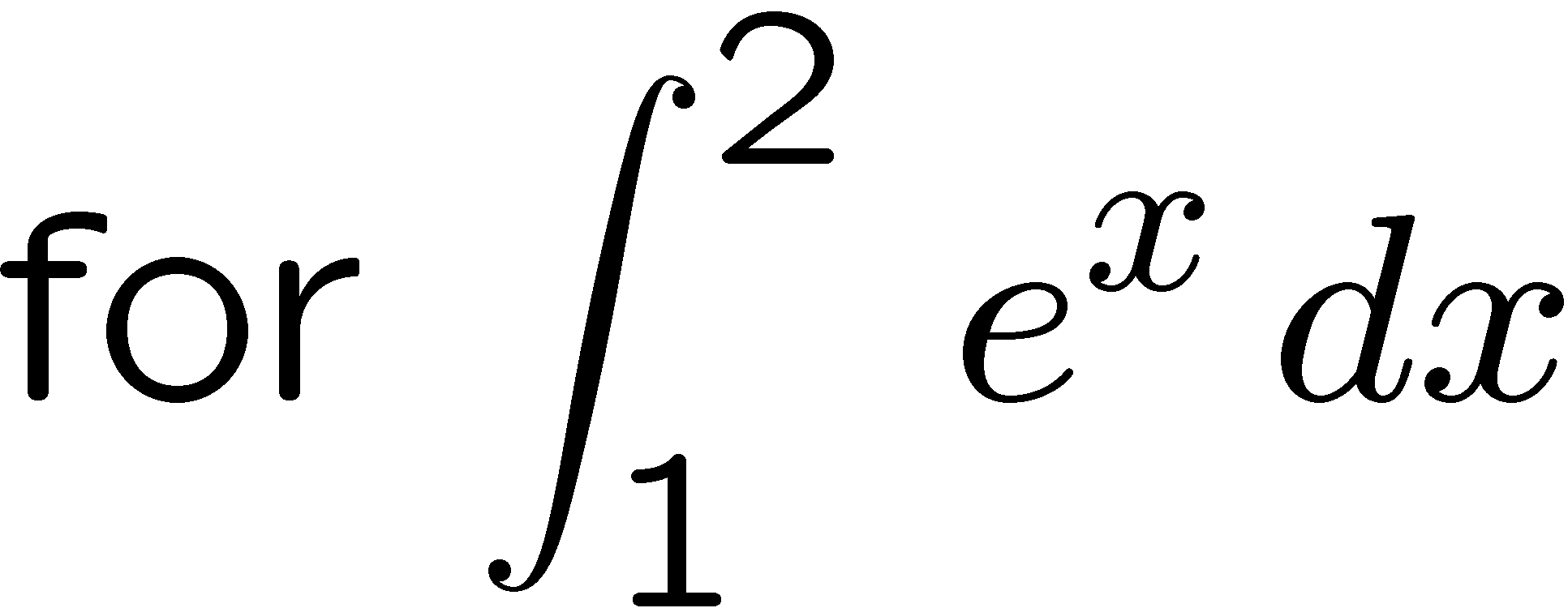 1
2
3
4
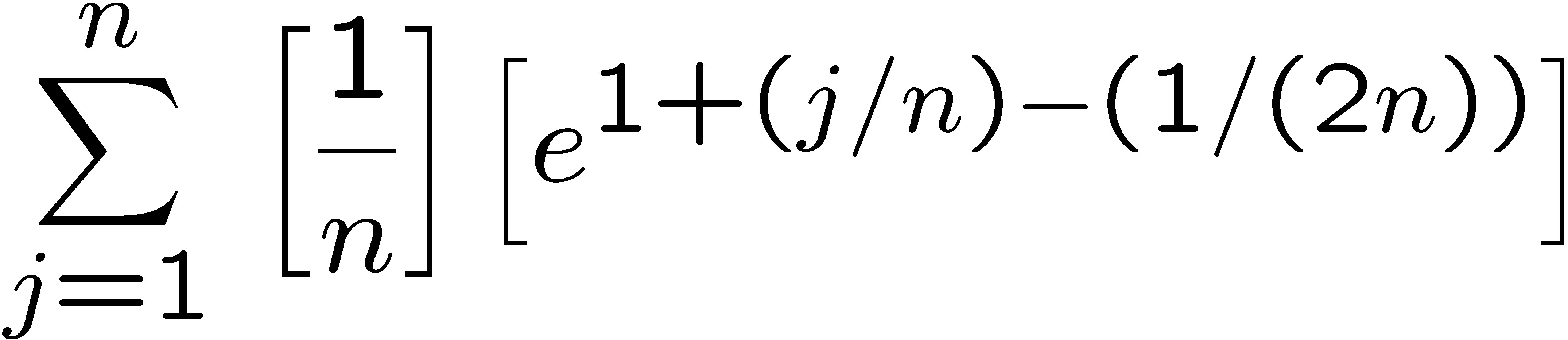 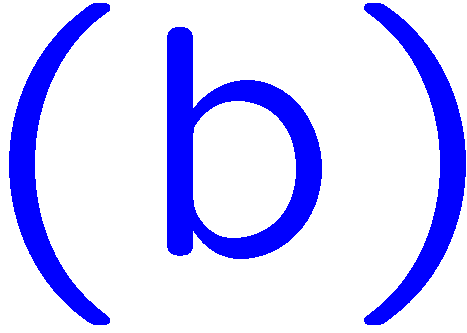 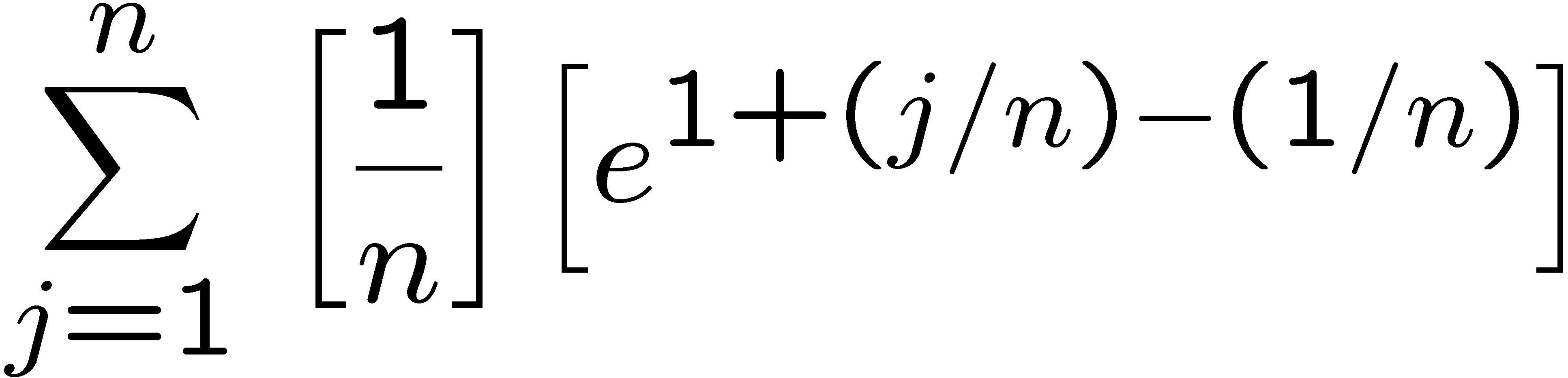 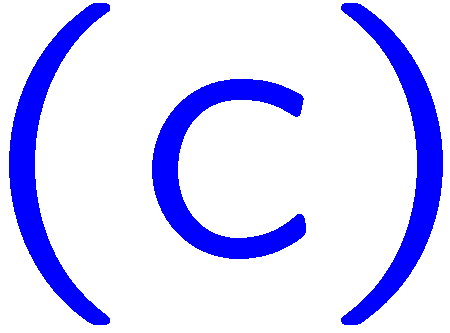 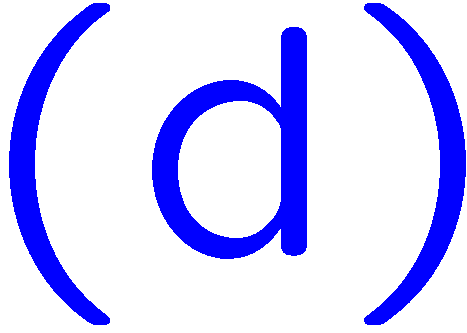 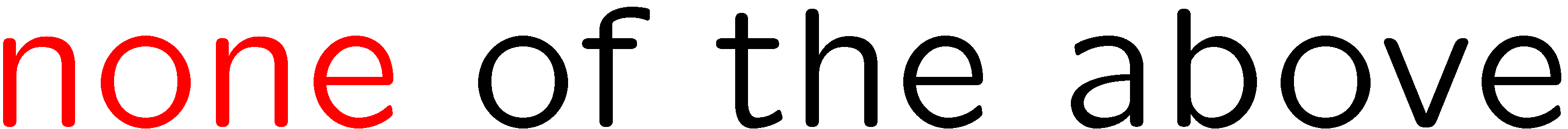 7
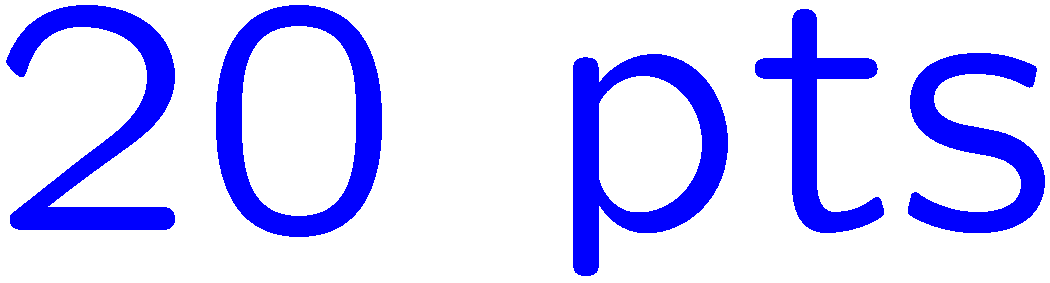 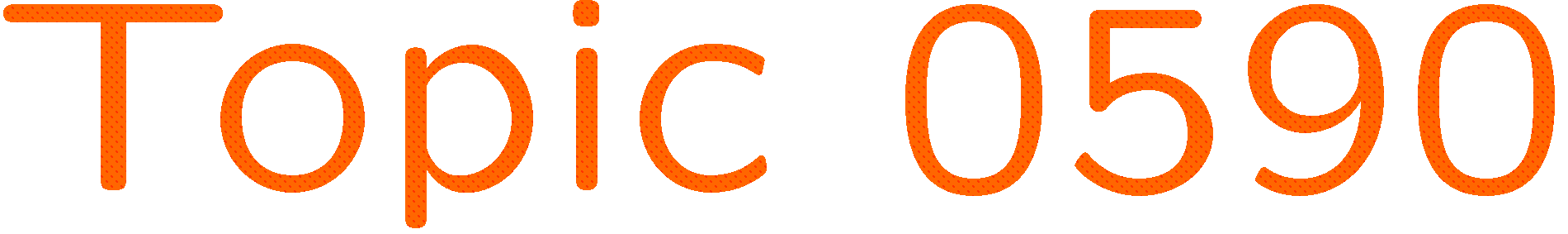 0 of 5
1+1=
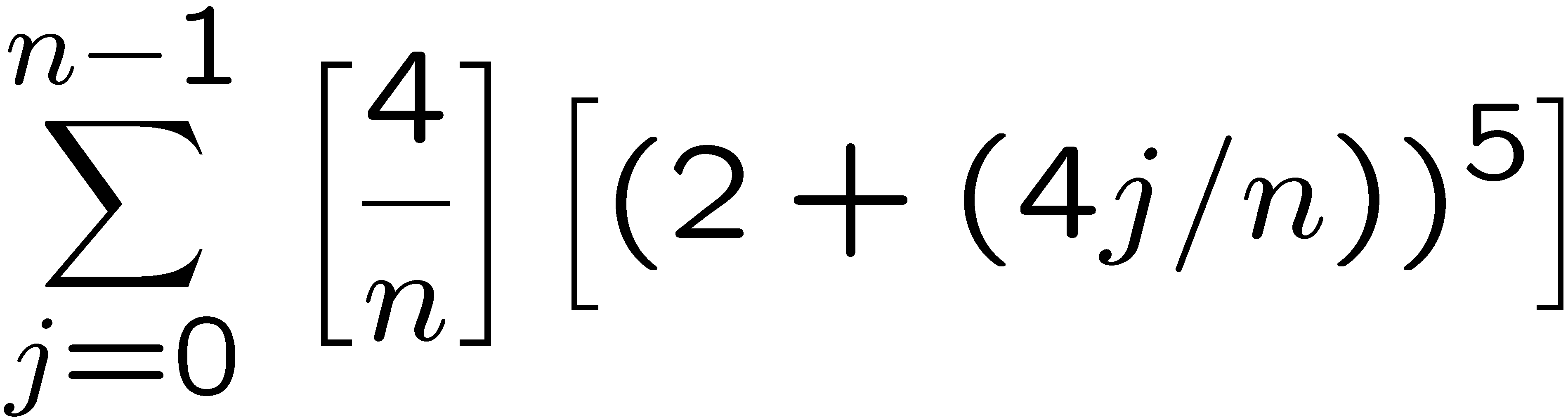 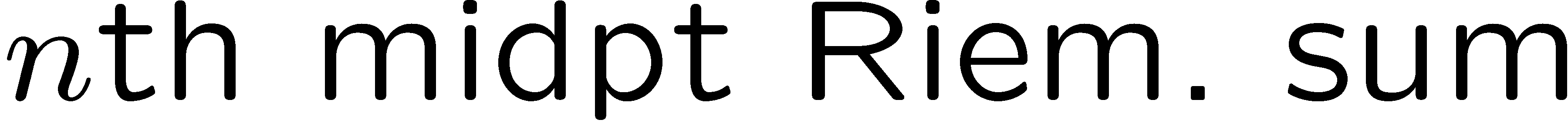 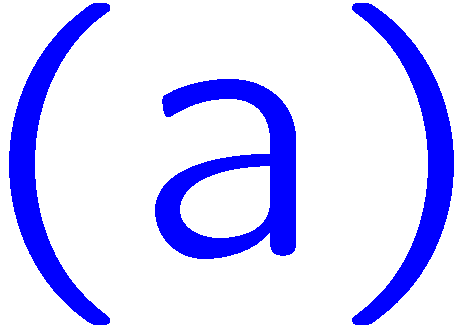 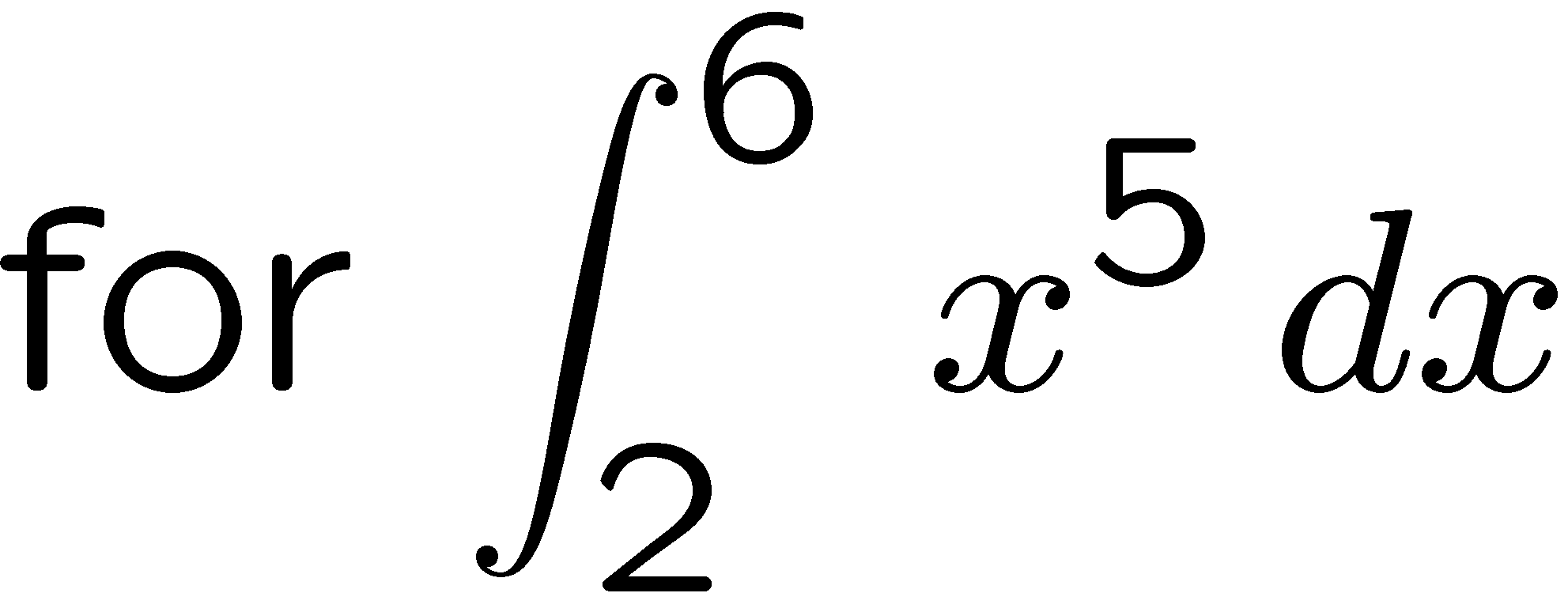 1
2
3
4
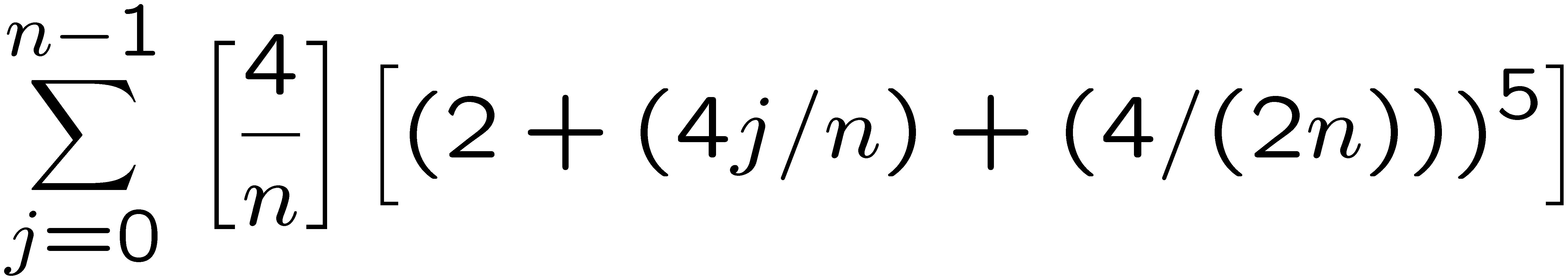 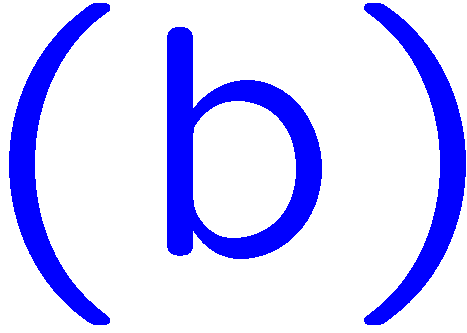 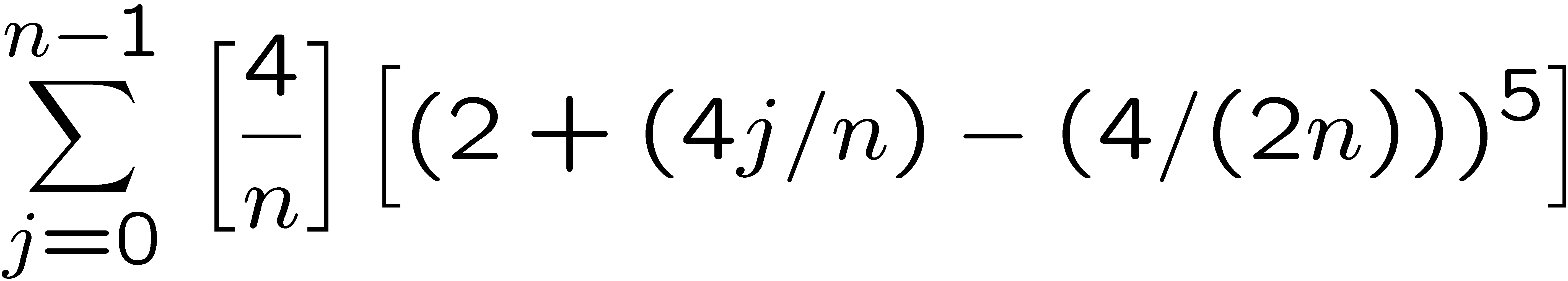 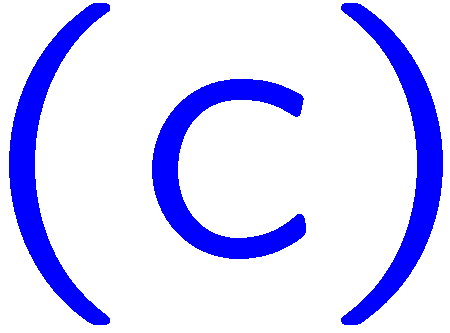 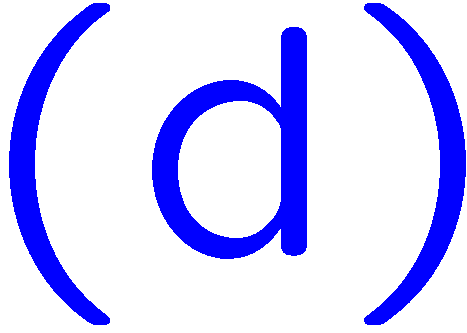 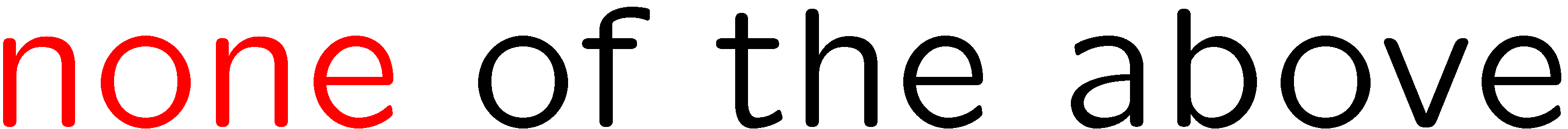 8
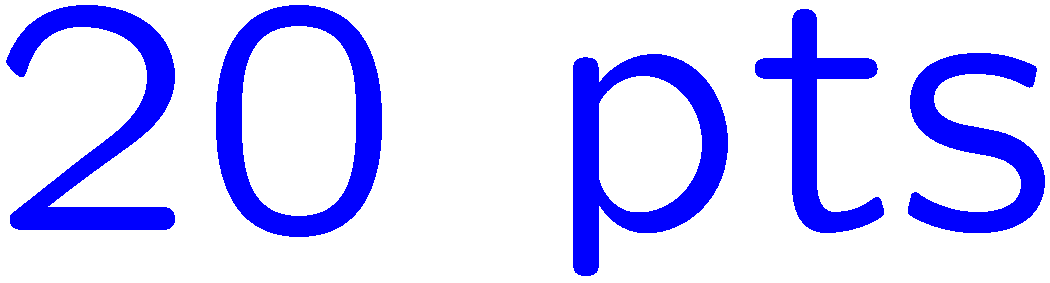 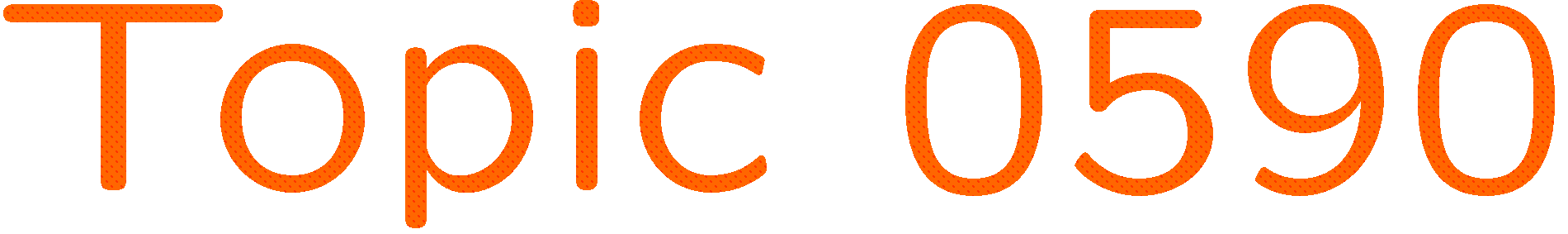 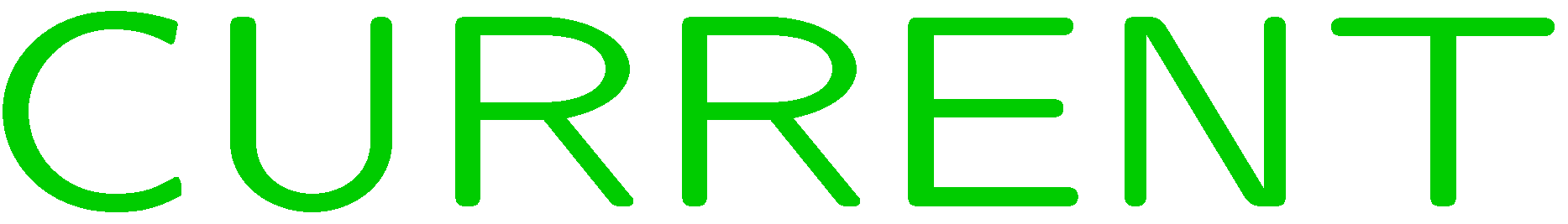 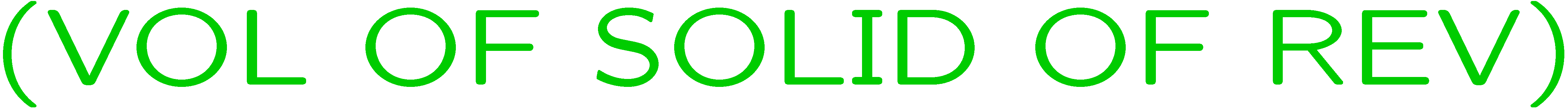 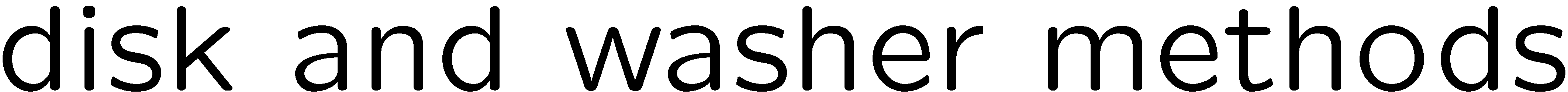 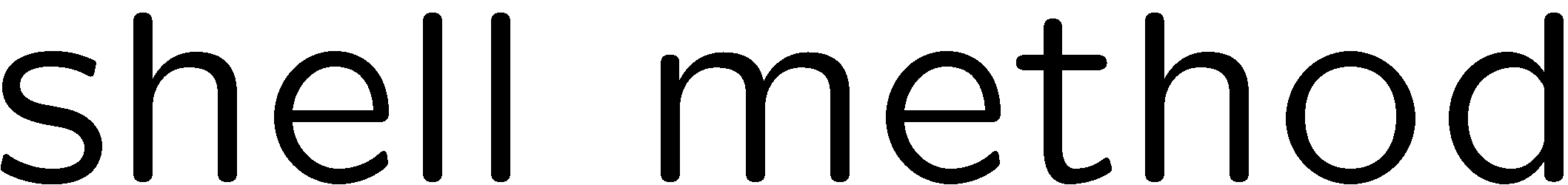 9
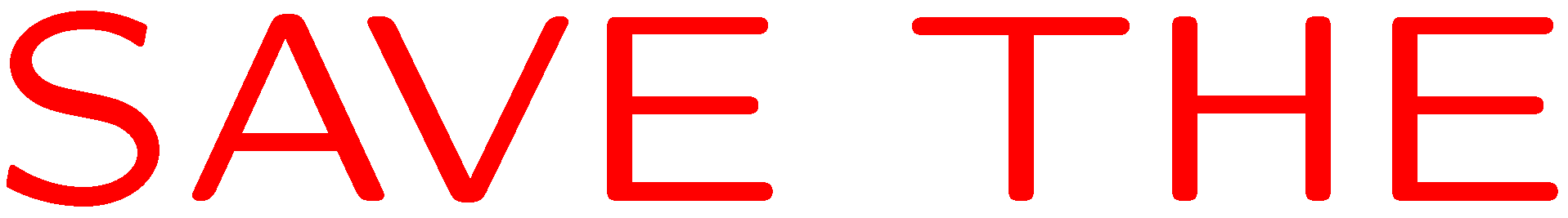 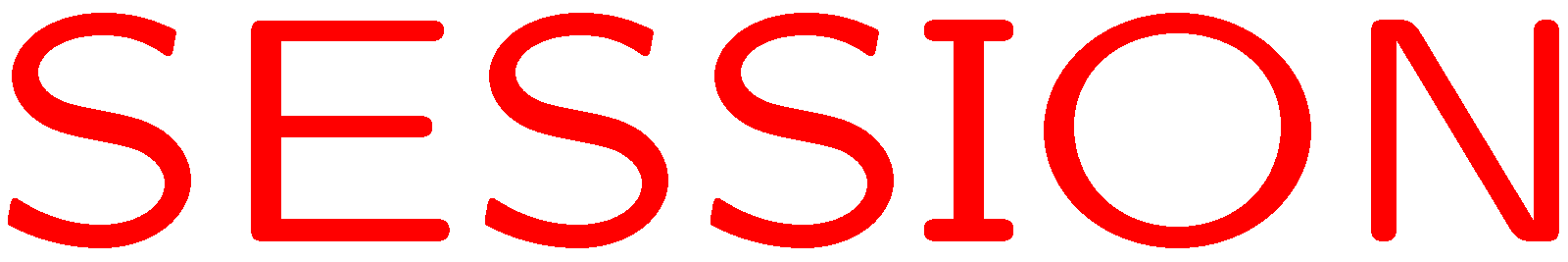 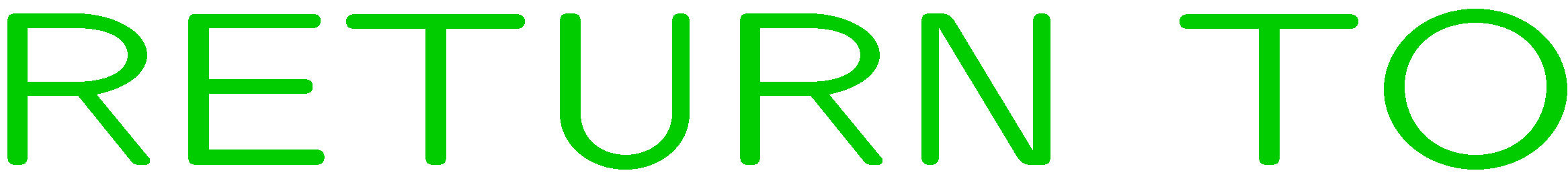 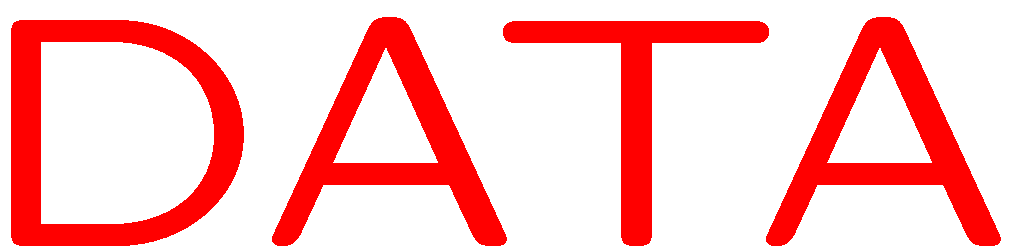 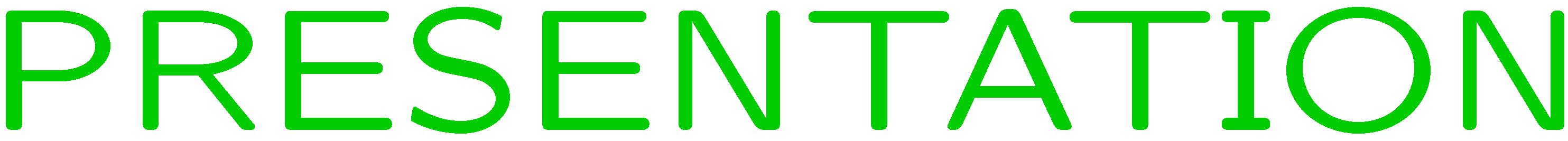